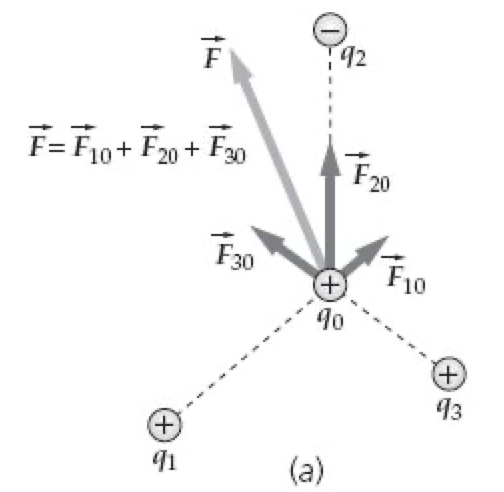 O campo elétrico devido a uma única carga puntiforme pode ser calculado a partir da lei de Coulomb.
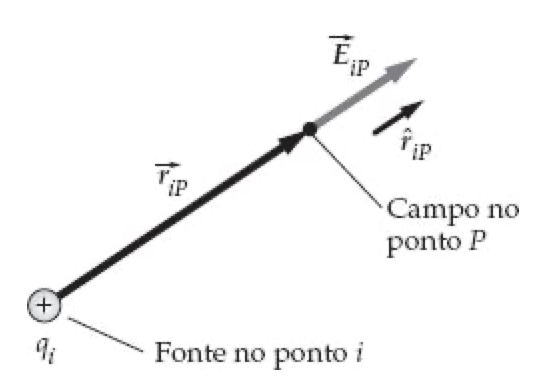 Exemplo 21-8 Consideremos uma carga puntiforme q1 = +8,0 nC, estando na origem, e uma segunda carga puntiforme q2 = +12,0 nC, estando no eixo x em x = 4,0 m. 
Determinemos o campo elétrico no eixo y em y = 3,0 m.
Exemplo 21-8 Consideremos uma carga puntiforme q1 = +8,0 nC, estando na origem, e uma segunda carga puntiforme q2 = +12,0 nC, estando no eixo x em x = 4,0 m. 
Determinemos o campo elétrico no eixo y em y = 3,0 m.
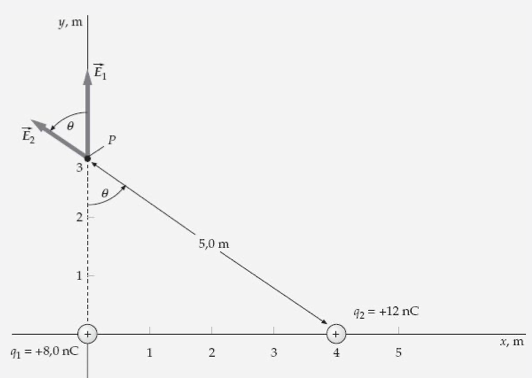 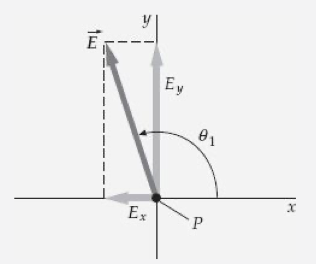 Exemplo 21-9 Consideremos agora um campo elétrico devido a duas cargas de mesmo módulo e sinais opostos, sendo que 
uma carga +q está em x = a e uma segunda carga −q está em x = −a.
 
(a) Determinemos o campo elétrico no eixo x em um ponto arbitrário x > a.
(b) Determinemos o valor limite do campo elétrico para x >> a.
Exemplo 21-9 Consideremos agora um campo elétrico devido a duas cargas de mesmo módulo e sinais opostos, sendo que 
uma carga +q está em x = a e uma segunda carga −q está em x = −a.
 
(a) Determinemos o campo elétrico no eixo x em um ponto arbitrário x > a.
(b) Determinemos o valor limite do campo elétrico para x >> a.
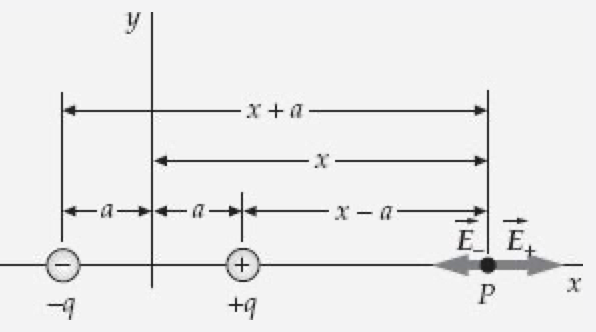 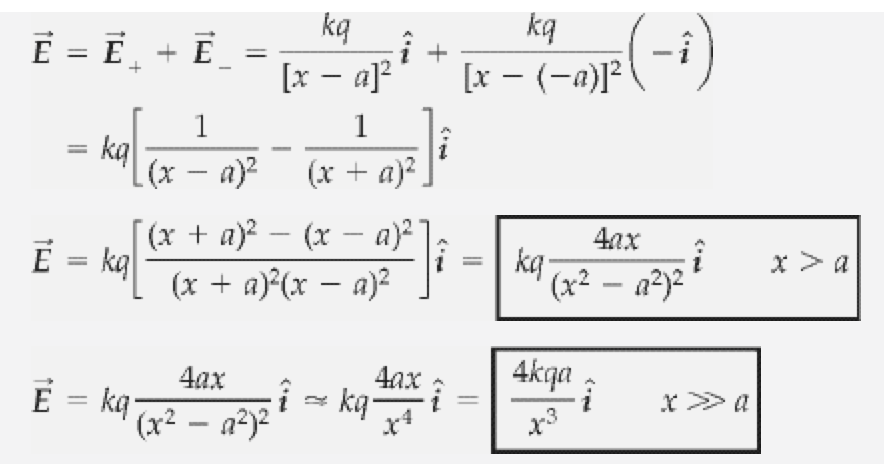 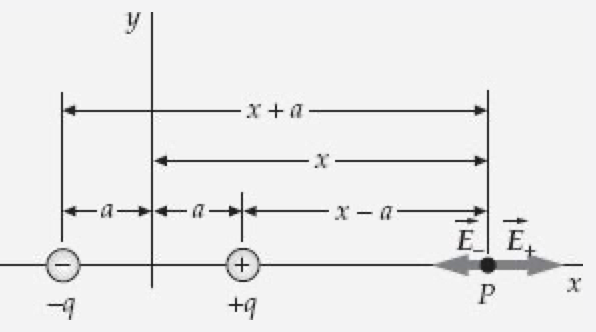 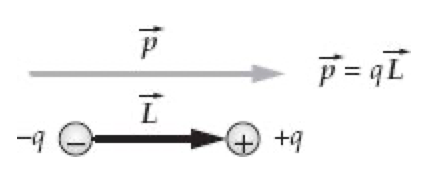 Para o sistema de cargas do exemplo anterior,
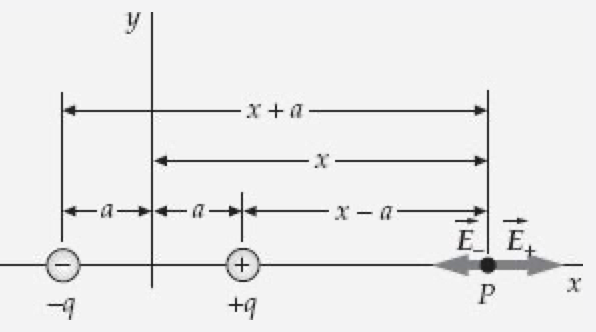 Em pontos próximos de uma carga negativa, o campo elétrico aponta diretamente para a carga.


A figura mostra as linhas de campo elétrico de uma carga puntiforme positiva.
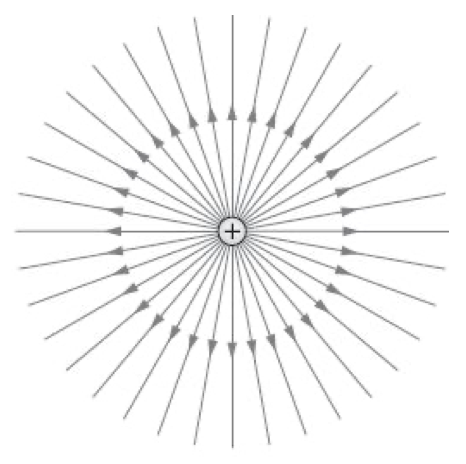 O espaçamento entre as linhas de campo está relacionado à intensidade do campo elétrico.

Quando nos afastamos da carga, o campo torna-se menos intenso e as linhas ficam mais afastadas entre si.

Considere uma superfície imaginária de raio r, com a carga no centro.
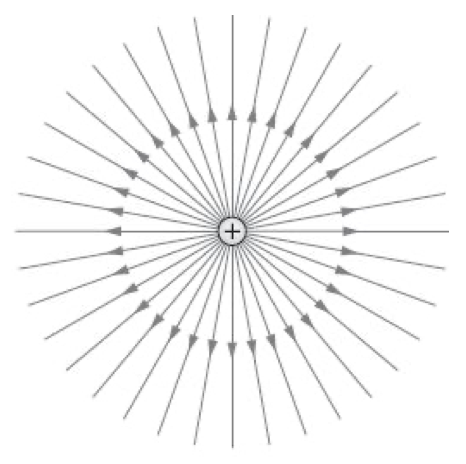 A convenção relacionando a intensidade do campo elétrico à densidade de linhas de campo funciona apenas porque o campo elétrico varia inversamente com o 
quadrado da distância à carga puntiforme. 
 
Adotamos, então, a convenção de considerar, para uma carga puntiforme, um número de linhas de campo que seja proporcional à carga q, desenhando as linhas igualmente espaçadas. Dessa forma, a intensidade do campo é representada pela densidade de linhas. 
 
Quanto mais próximas as linhas de campo estiverem entre si, 
mais intenso será o campo elétrico. 
 
O módulo do campo elétrico também é chamado de 
intensidade do campo.
A figura mostra as linhas de campo elétrico para duas cargas puntiformes positivas iguais, q , separadas por uma pequena distância. 
Na vizinhança de cada carga puntiforme, o campo é praticamente igual ao da carga isolada.
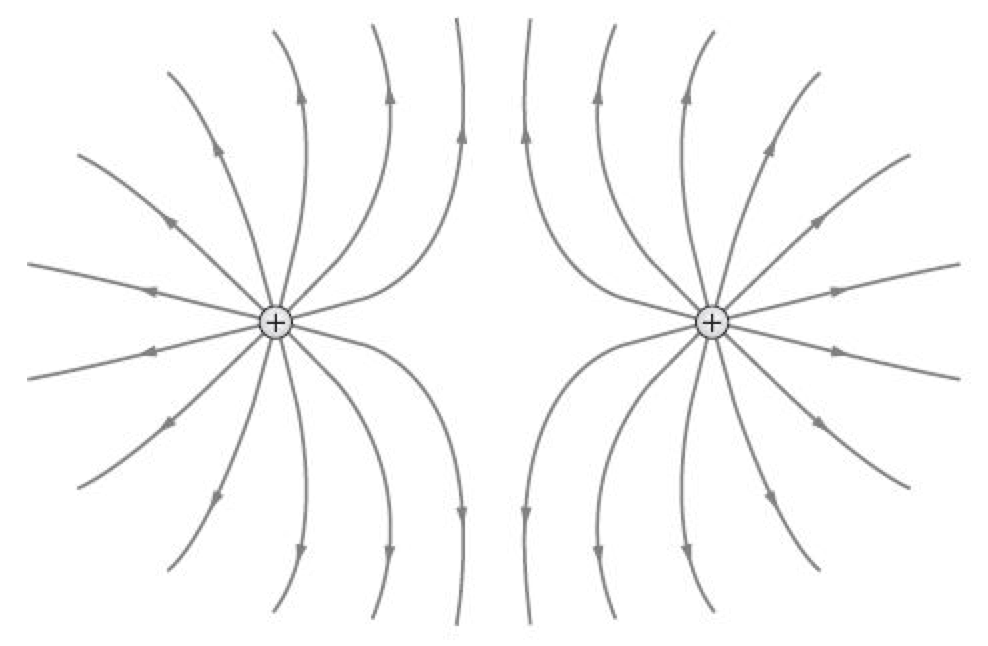 Como as cargas têm o mesmo valor, desenhamos um número igual de linhas para cada carga. 
A grandes distâncias o campo é aproximadamente o mesmo que o de uma carga puntiforme 2q e as linhas estarão praticamente com igual espaçamento.
Notem ainda que a densidade das linhas de campo na região entre as duas cargas é pequena comparada à densidade de linhas na região à esquerda ou à direita das cargas. 
Isto indica que o módulo do campo elétrico é menor na região entre as cargas.
As regras para o desenho das linhas de campo elétrico para qualquer distribuição de carga são as seguintes:

As linhas devem começar numa carga positiva e terminar numa carga negativa. No caso de excesso de um tipo de carga, algumas linhas vão começar ou terminar no infinito.

O número de linhas desenhadas deixando uma carga positiva ou se aproximando de uma carga negativa é proporcional ao módulo da carga. 

A densidade de linhas de campo em qualquer ponto é proporcional à intensidade do campo naquele ponto. 
 
A grandes distâncias de um sistema de cargas, que tenha uma carga resultante não-nula, as linhas de campo estão igualmente espaçadas e são radiais, como se saíssem de (ou terminassem em) uma carga puntiforme isolada igual à carga total do sistema.

Duas linhas de campo não podem se cruzar.
A figura mostra as linhas de campo elétrico devidas a um dipolo.







As linhas próximas à carga positiva são 
radiais e apontam para fora da carga.

As linhas próximas à carga negativa são 
radiais e apontam para a carga.

Como as cargas têm valores iguais, o número de linhas que começam na carga positiva é igual ao número de linhas que terminam na carga negativa. 

Neste caso, o campo é mais intenso na região entre as cargas, como indicado pela alta densidade de linhas de campo nesta região.
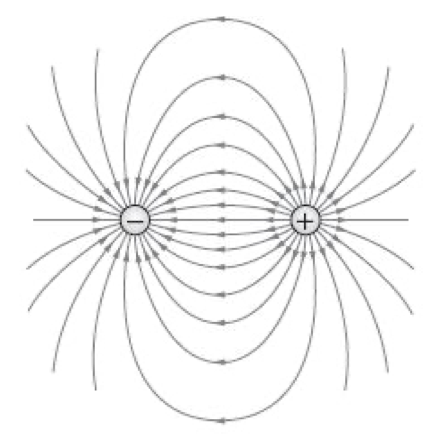 A figura mostra as linhas de campo elétrico para uma carga negativa −q a uma pequena distância de uma carga positiva +2q. 









Duas vezes mais linhas saem da carga positiva do que terminam na carga negativa.

Portanto, metade das linhas que saem da carga positiva +2q termina na carga negativa −q.

A outra metade das linhas que saem da carga positiva 
vão para o infinito.
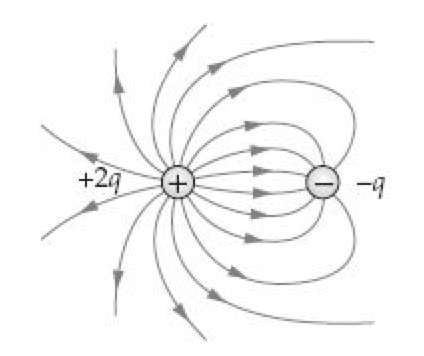 A figura mostra as linhas de campo muito distantes das cargas. 
Elas estão espaçadas de forma aproximadamente simétrica e apontando radialmente para fora, exatamente como seria para o caso de uma única carga puntiforme positiva +q.
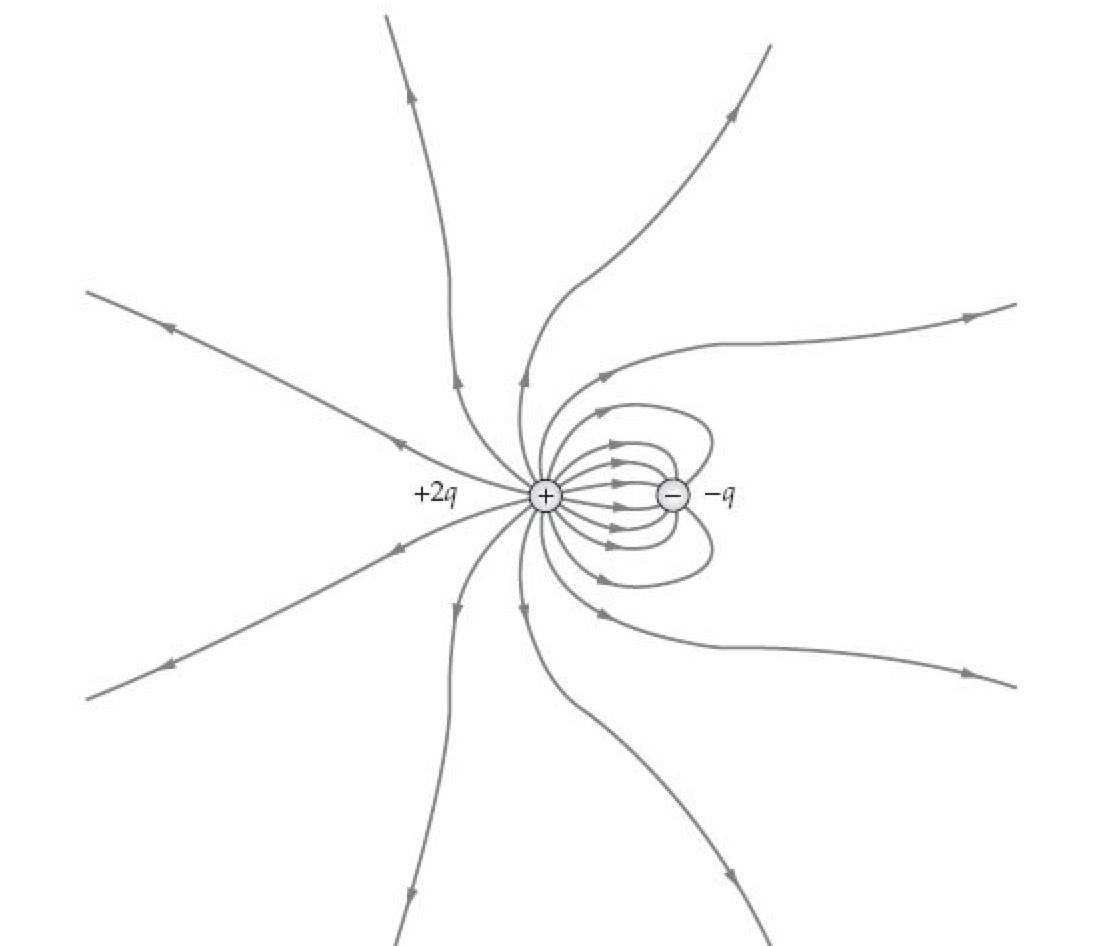 Exemplo 21-10   ﻿Linhas de campo para duas esferas condutoras
 







- ﻿Como 8 linhas de campo saem da esfera menor e nenhuma linha termina nela, o número resultante de linhas que saem dela é 8. 
 
- Como ambas as esferas têm mais linhas de campo saindo delas do que terminando nelas, ambas as esferas estão carregadas positivamente. 
 
- Como ambas as esferas têm o mesmo número resultante de linhas saindo delas, as cargas nas esferas são iguais em magnitude.
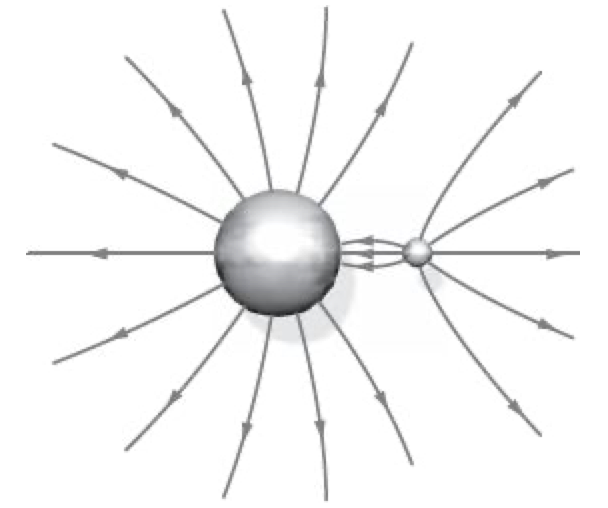 Qual é o sinal da carga em cada esfera e quais são as magnitudes relativas das cargas nas esferas? 

- Como 11 linhas de campo saem da esfera maior e 3 linhas terminam nela, o número resultante de linhas que saem dela é 8.
Exercícios do Capítulo 21 do Tipler

(38) Duas cargas puntiformes, cada uma com +4,0 μC, estão no eixo x; uma das cargas está na origem e a outra em x = 8,0m. 
Determine o campo elétrico no eixo x em 
(a) x = −2,0 m, (b) x = 2,0m, 
(c) x = 6,0m, e (d) x = 10m. 
(e) Em que ponto no eixo x o campo elétrico é nulo? 
(f) Esboce um gráfico de Ex versus x para −3,0m < x < 11m.
Exercícios do Capítulo 21 do Tipler

(38) Duas cargas puntiformes, cada uma com +4,0 μC, estão no eixo x; uma das cargas está na origem e a outra em x = 8,0m. 
Determine o campo elétrico no eixo x em 
(a) x = −2,0 m, (b) x = 2,0m, 
(c) x = 6,0m, e (d) x = 10m. 
(e) Em que ponto no eixo x o campo elétrico é nulo? 
(f) Esboce um gráfico de Ex versus x para −3,0m < x < 11m.
Solução
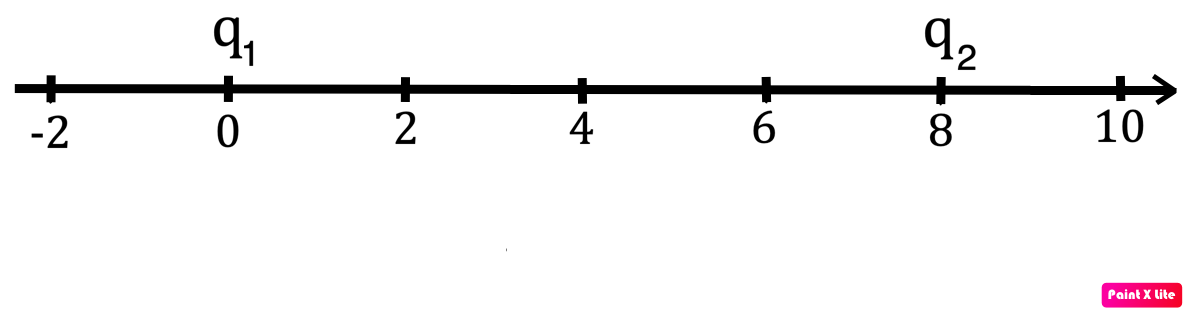 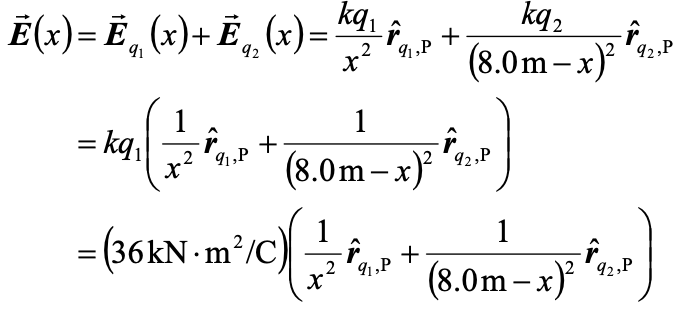 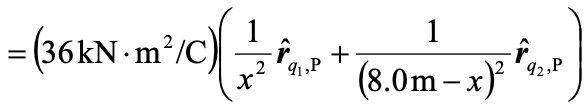 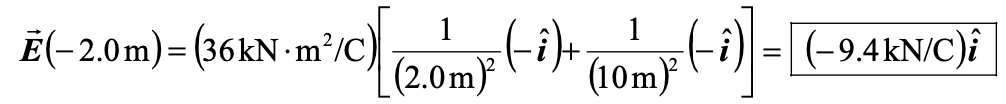 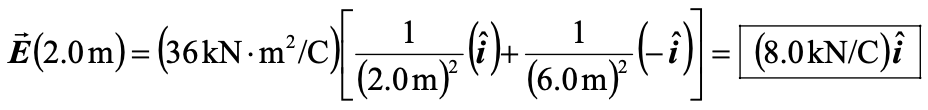 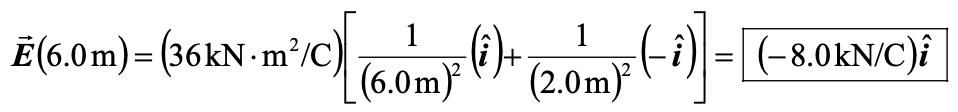 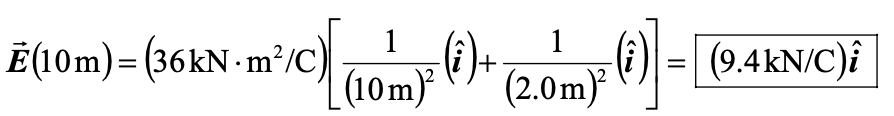 e) Em que ponto no eixo x o campo elétrico é nulo?

                   Considerando a simetria do sistema  


(f) Esboce um gráfico de Ex versus x para −3,0m < x < 11m.
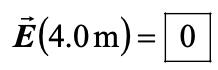 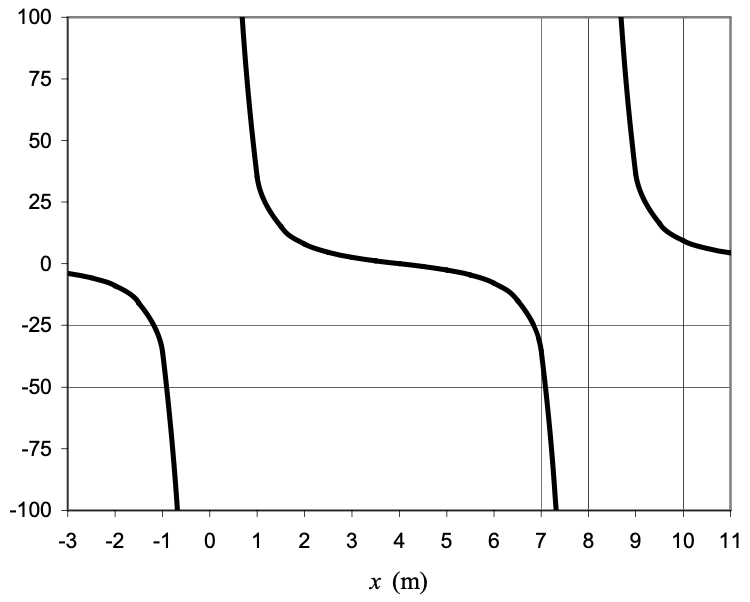 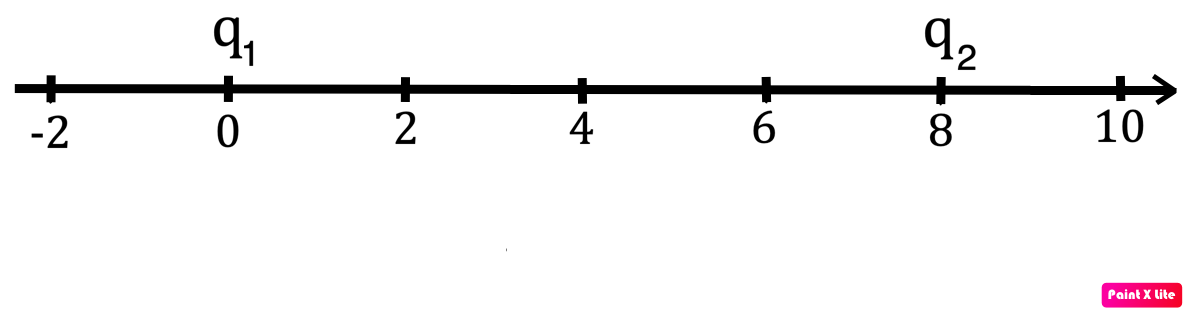